Уважаемые коллеги. Обратите внимание на следующую информацию!
1) В критериях, в варианте № 9052 (задание № 24) в ответе ошибка, Верный ответ 20.
2) В  критериях в вариант № 9053 (задание № 22) ошибка. Верный ответ: k= - 5, к = 5, к = - 7,25,
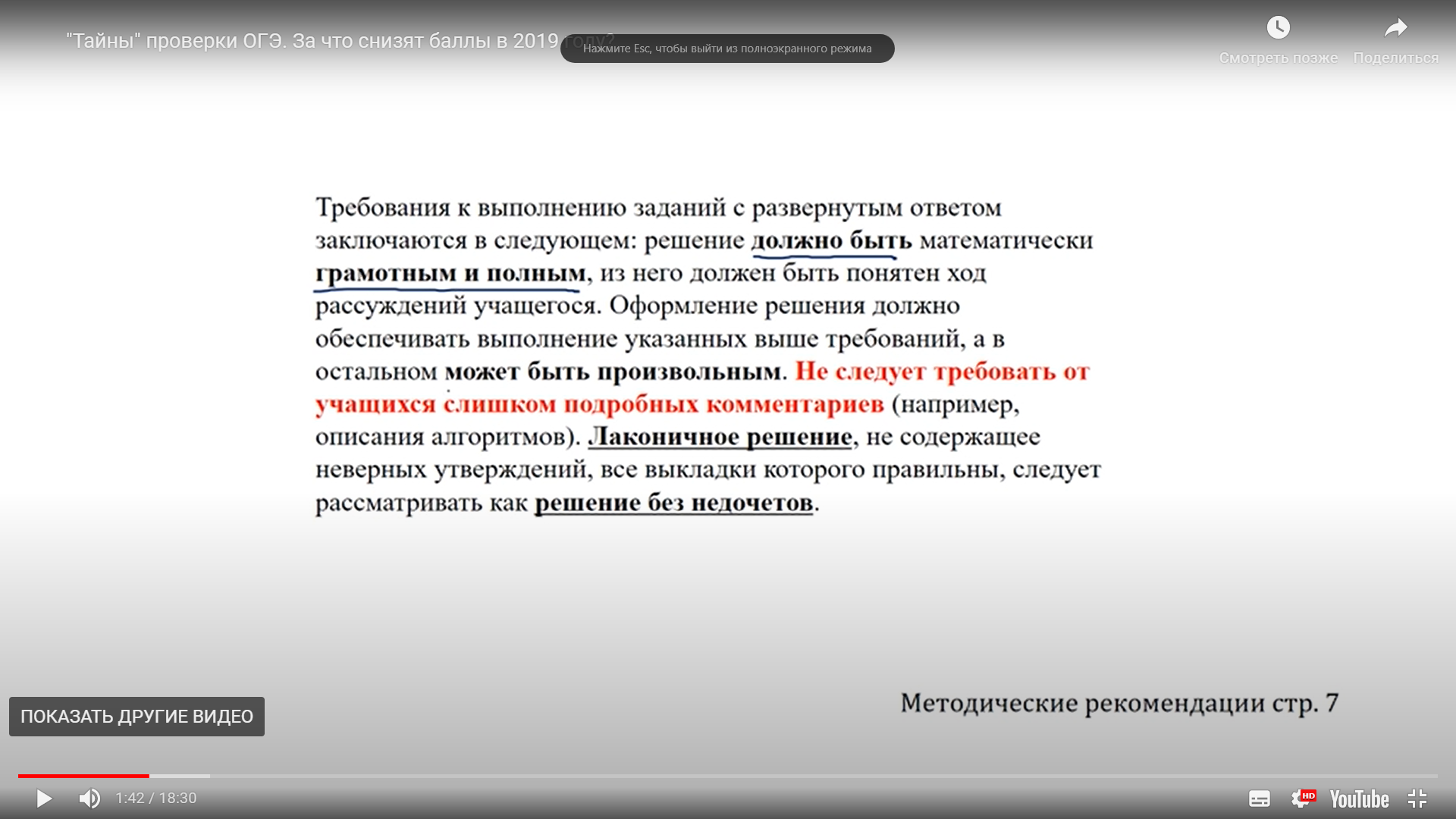 Задание № 20
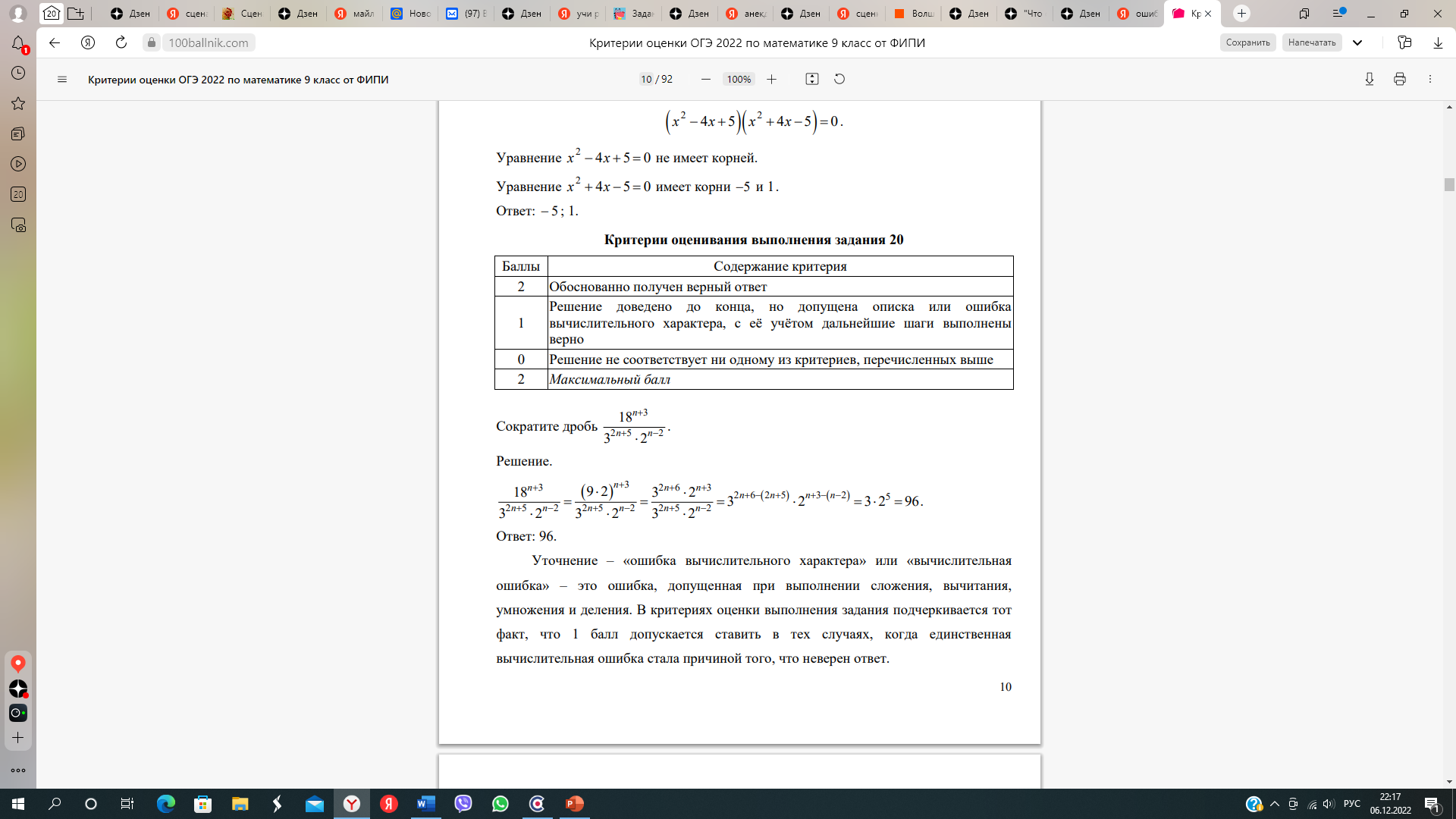 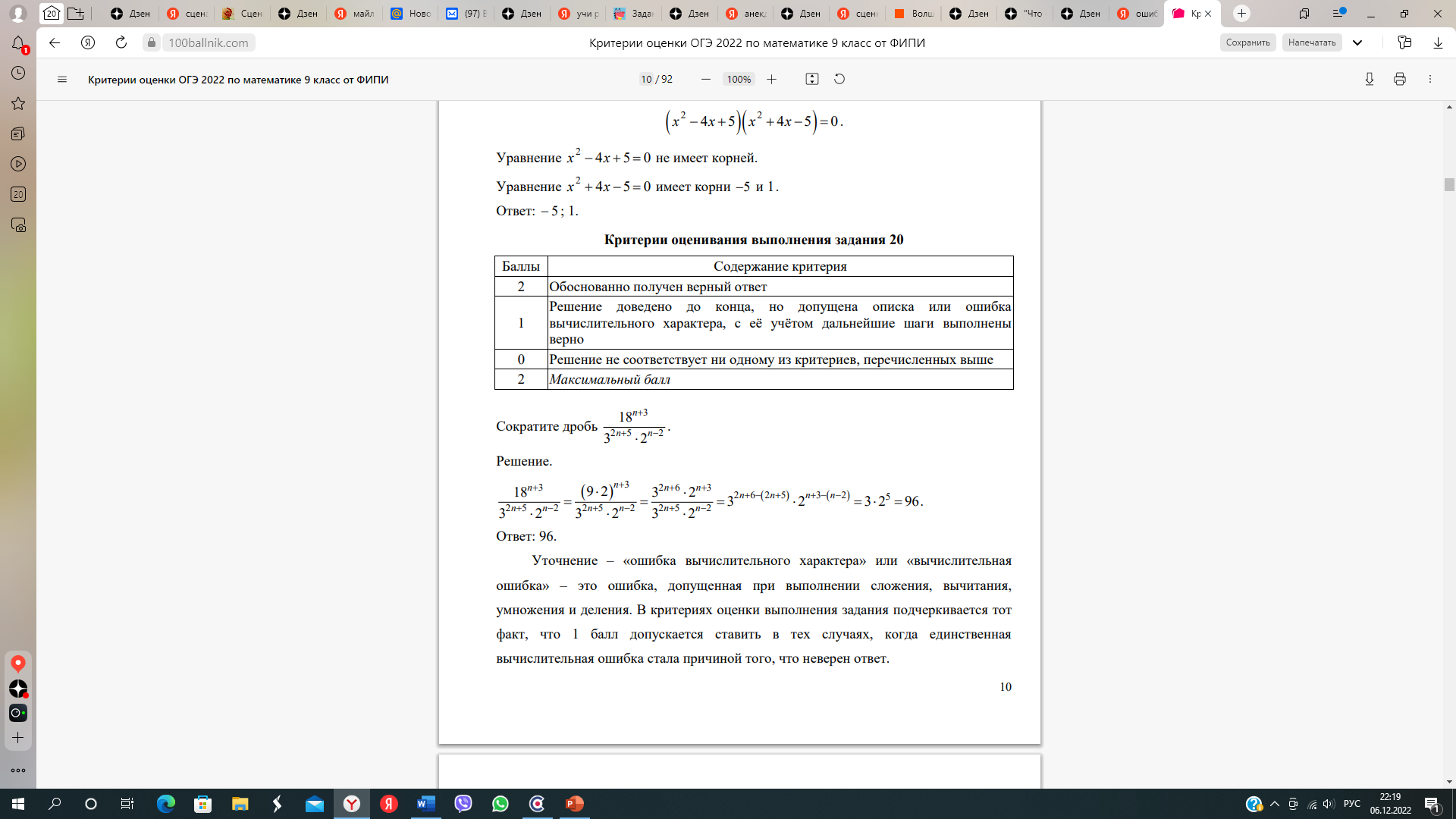 К вычислительным ошибкам не относятся ошибки в формулах (например, при решении квадратного уравнения)
Из числа вычислительных ошибок исключаются ошибки на действия с числами с разными знаками. Например – 7 + 5 = 2.

Также ошибки, допущенные  при упрощении выражения со степенями (например, при возведении степени в степень) или корнями (например, при извлечении корня из степени), не являются вычислительными.
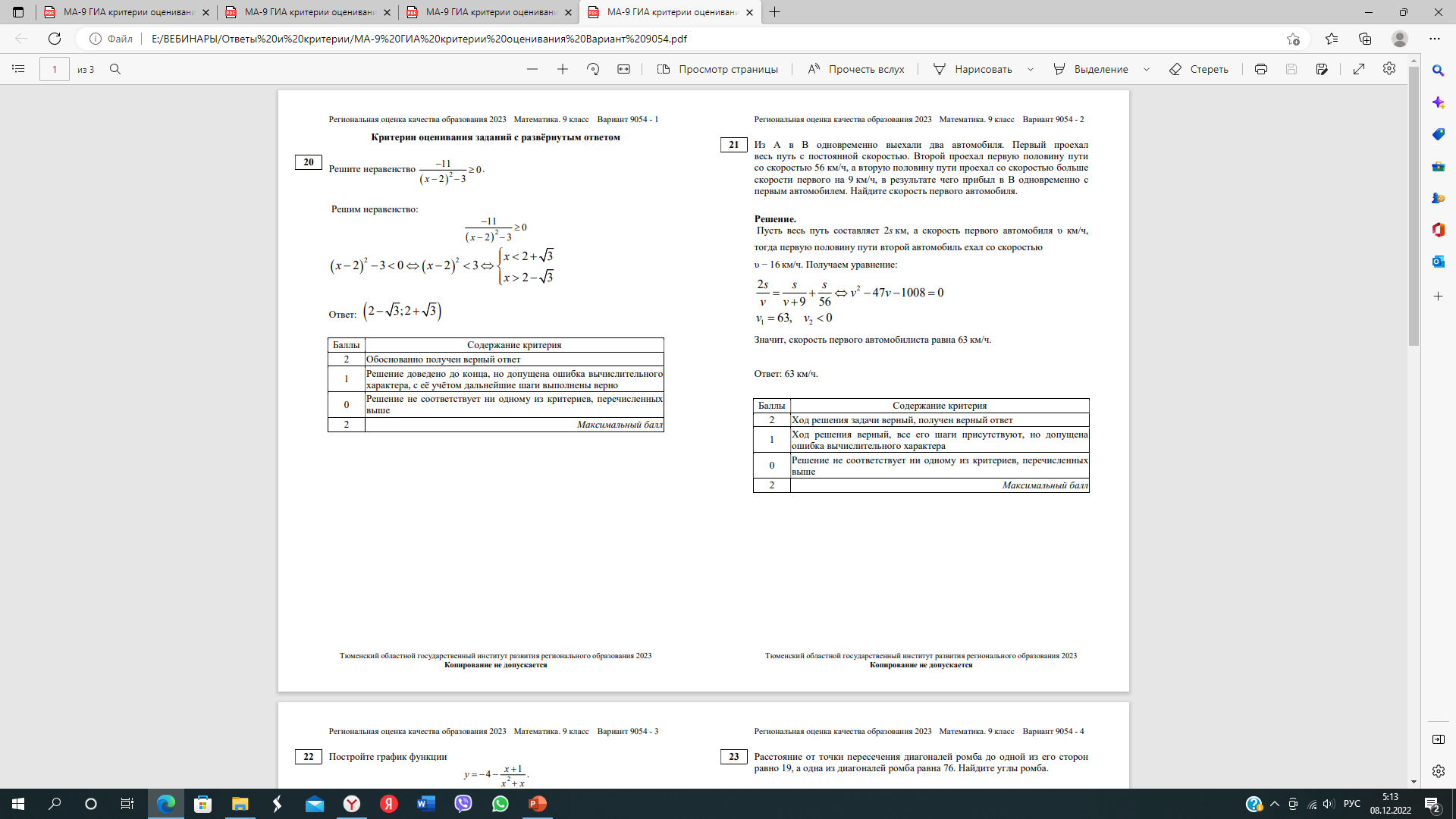 В данном решении запись ОДЗ необязательна, так как ОДЗ учтена
0 баллов, если знак поставлен «≤»
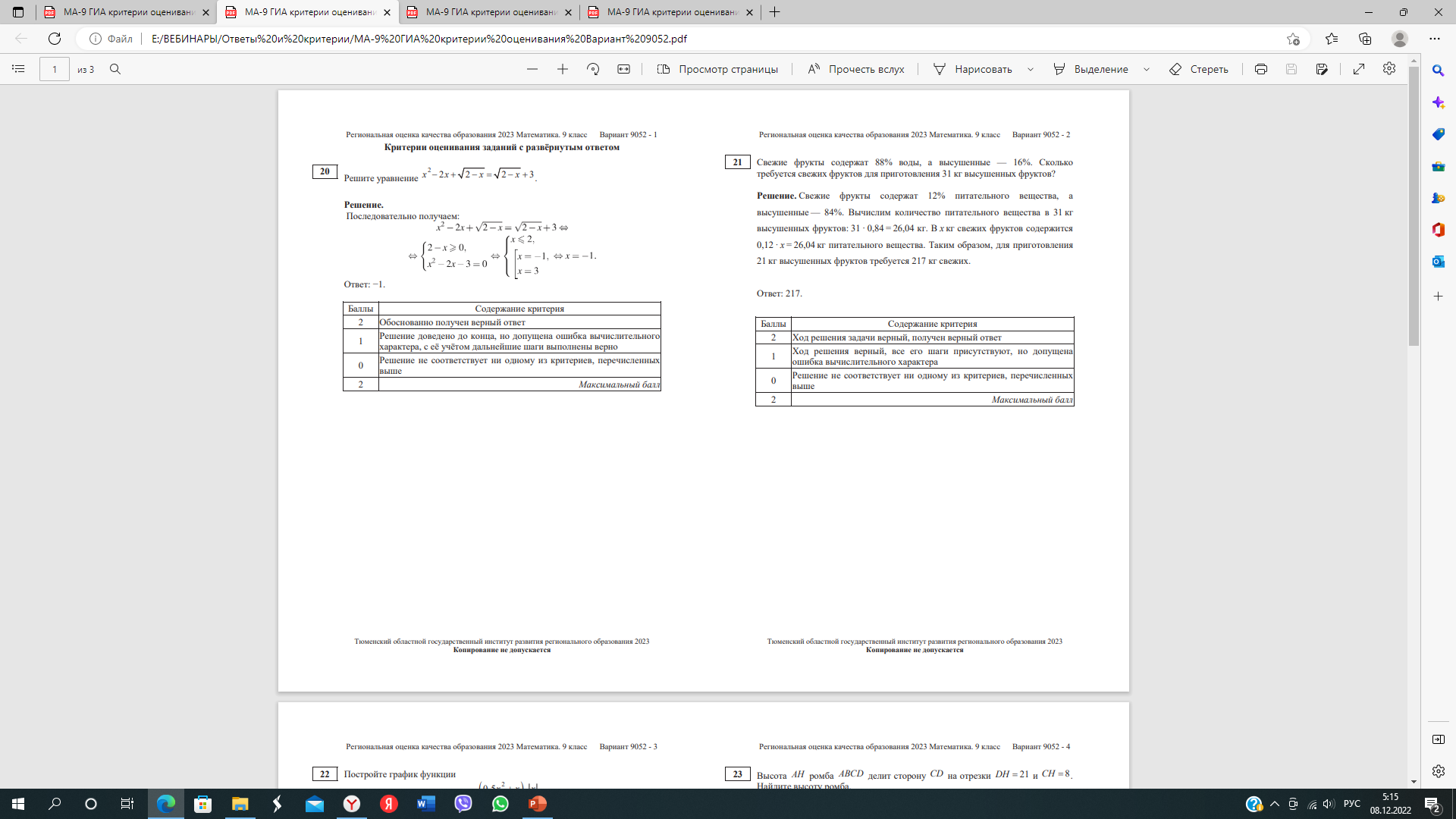 Если отсутствует область допустимых значений переменной и не проведена проверка, то 0 баллов.
Предположим, что при решении ученик получил следующее уравнение (x+1)(x-3)=0. Недопустимой ошибкой считается следующее оформление x= -1 и x=3. (Правильно: x= -1 или x=3). 
D=4 - 4∗1∗(-3) = 16=√16=4 - это недопустимая ошибка.
Задание № 21
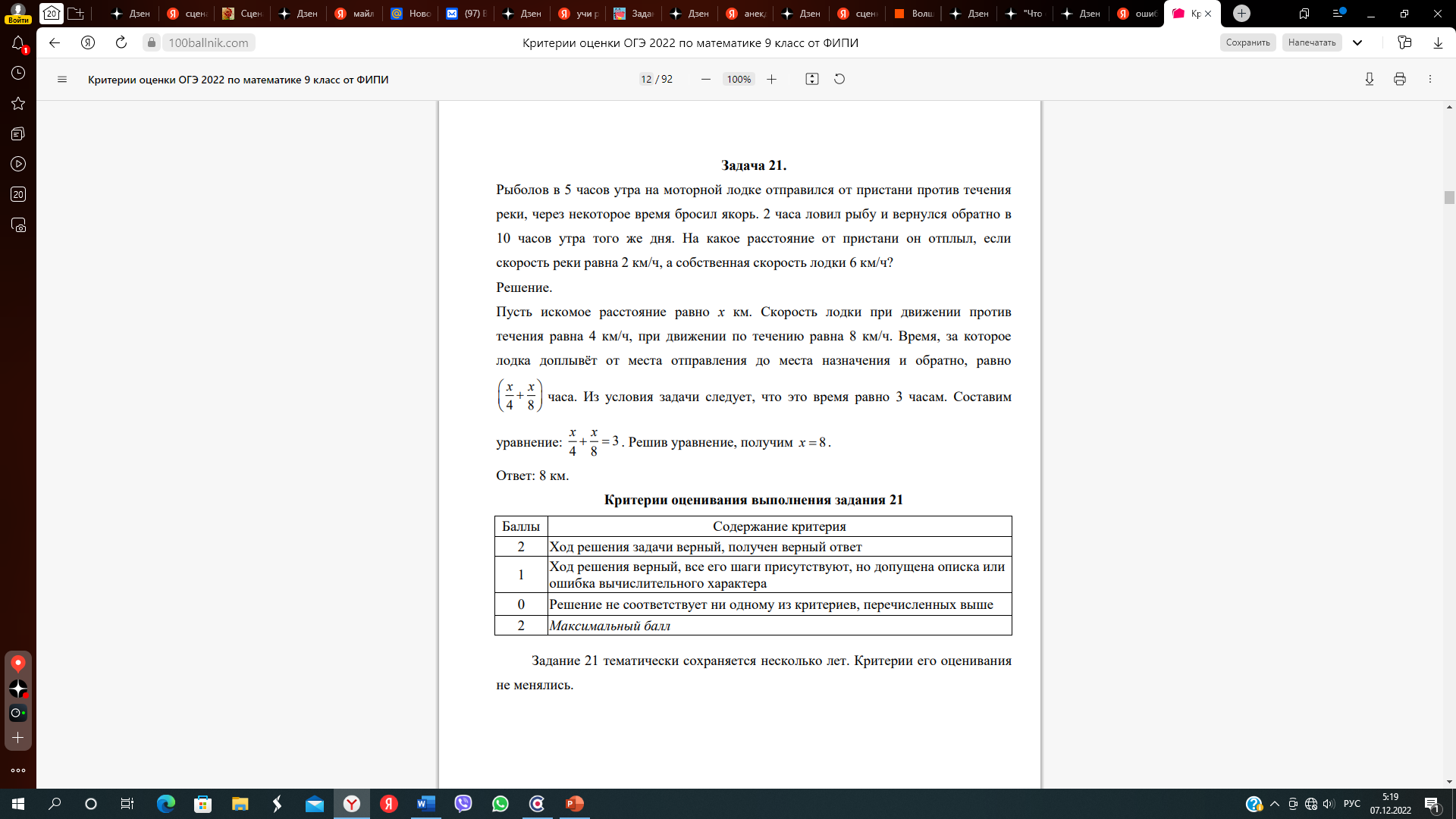 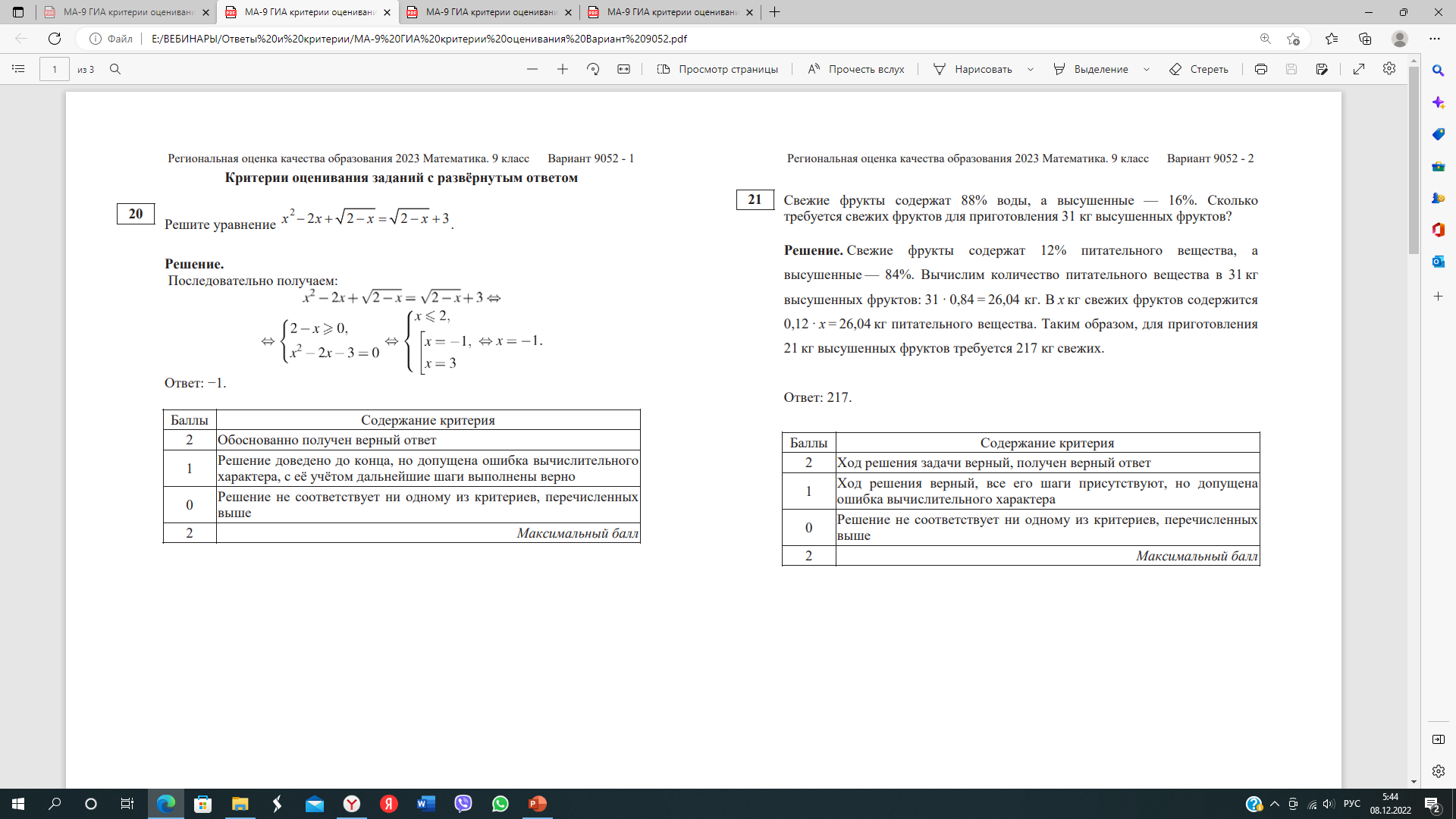 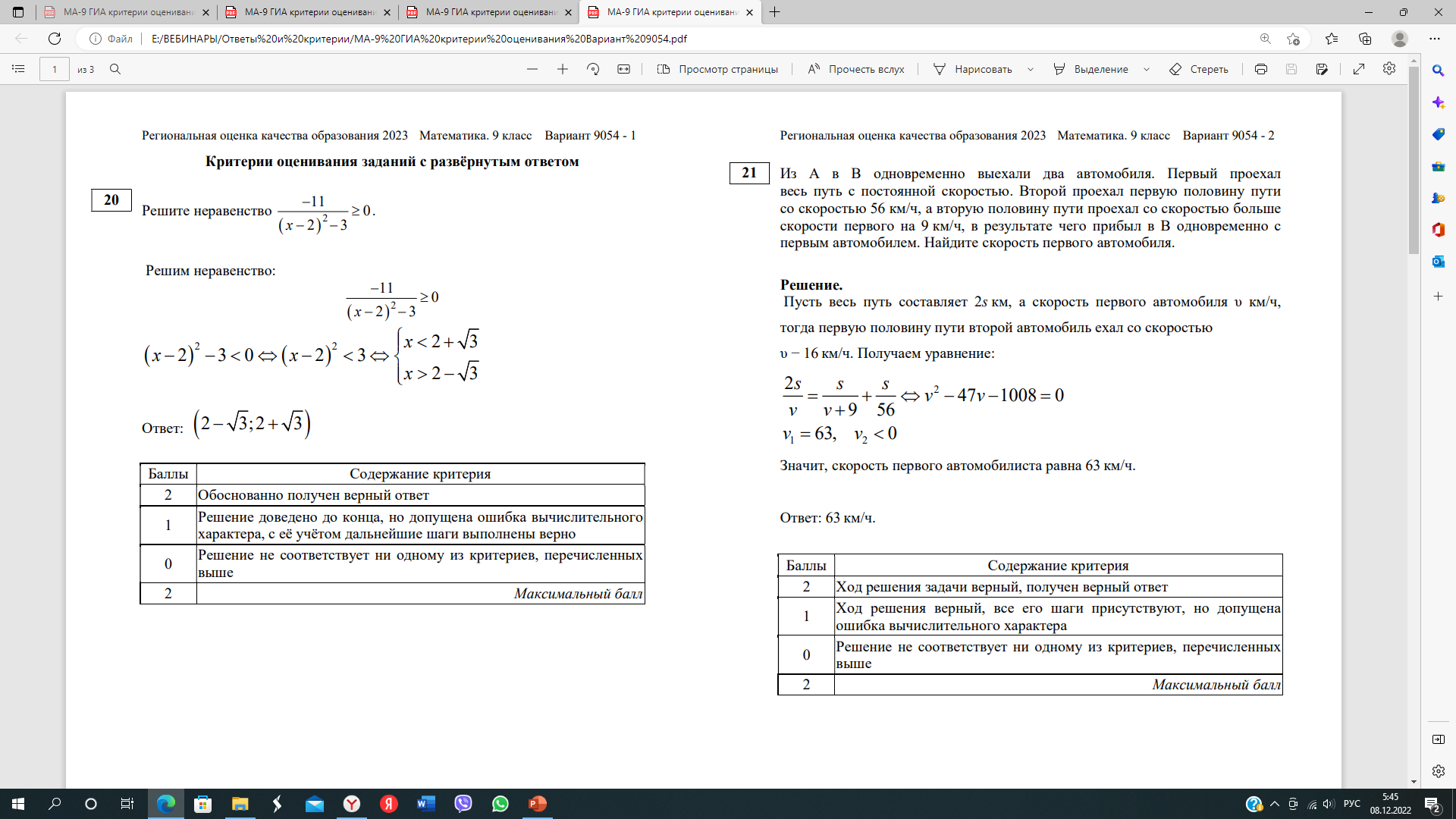 Нужно запомнить, что при решении любой задачи необходимо либо сделать полное объяснение составления уравнения или заполнить таблицу, обязательно прописывая измерения величин. Просто составленное и решённое уравнение оценивается в ноль баллов.
   При решении задачи с помощью дробно-рационального уравнения нужно указать ОДЗ. Но в данном случае речь идет о скорости, поэтому если ученик не указал, то баллы не снимают.
Задание № 22
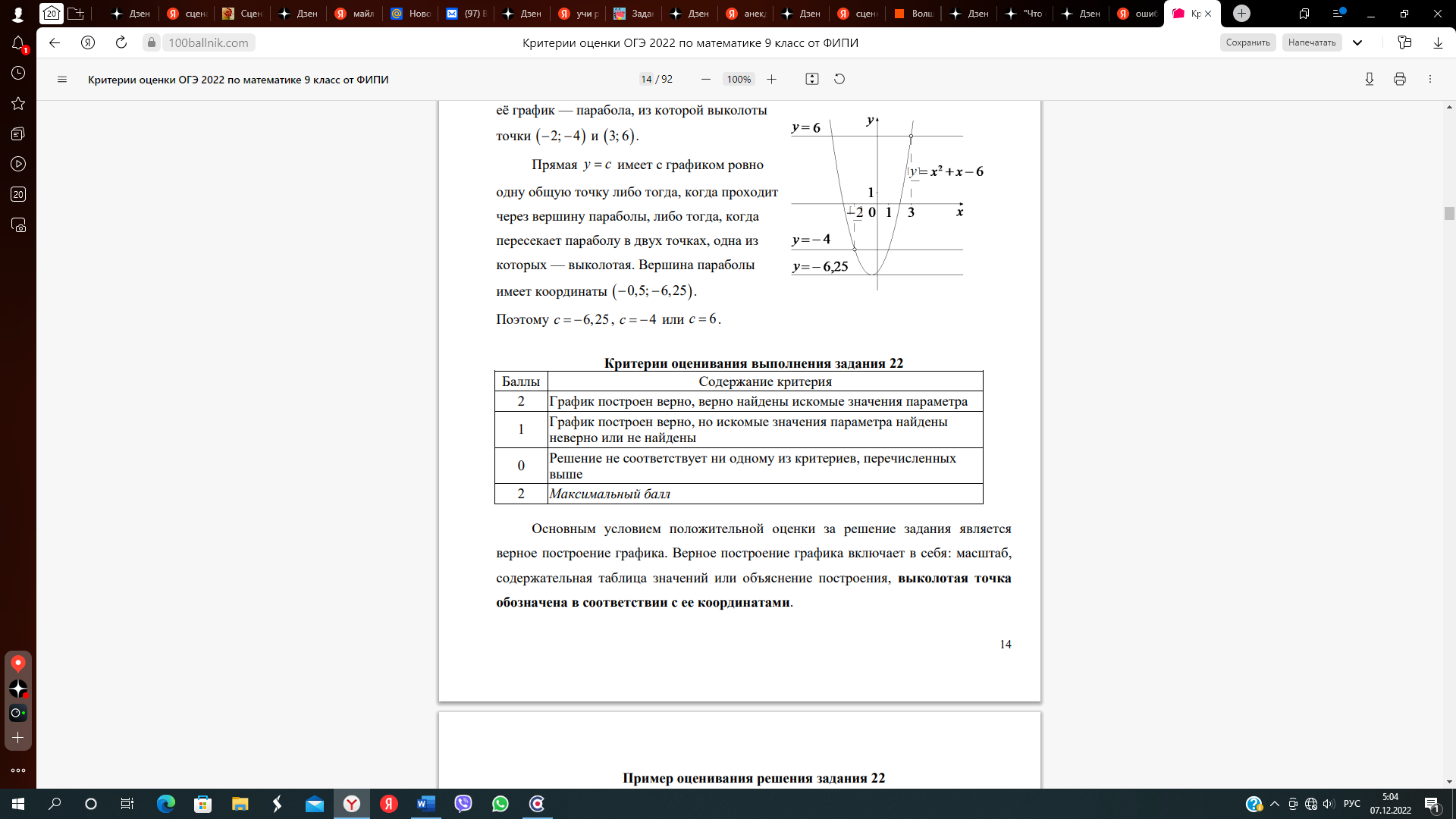 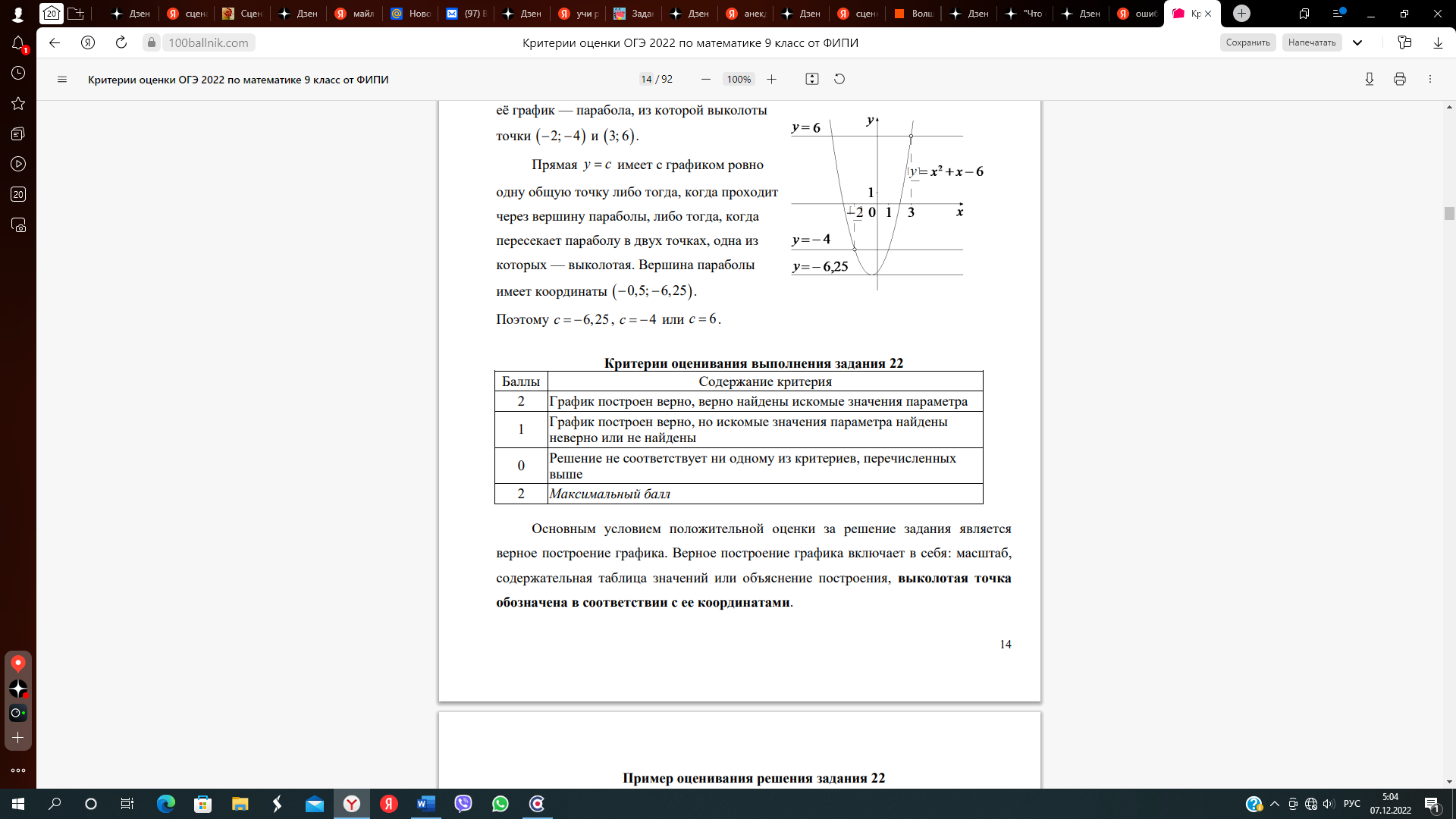 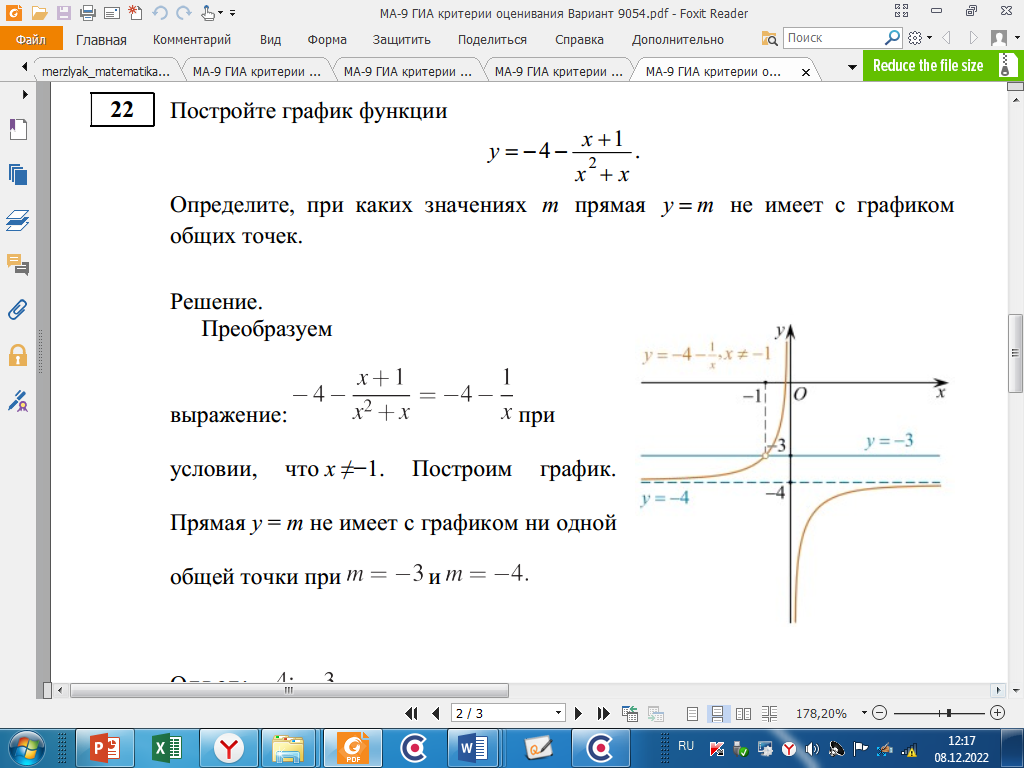 Задание № 23
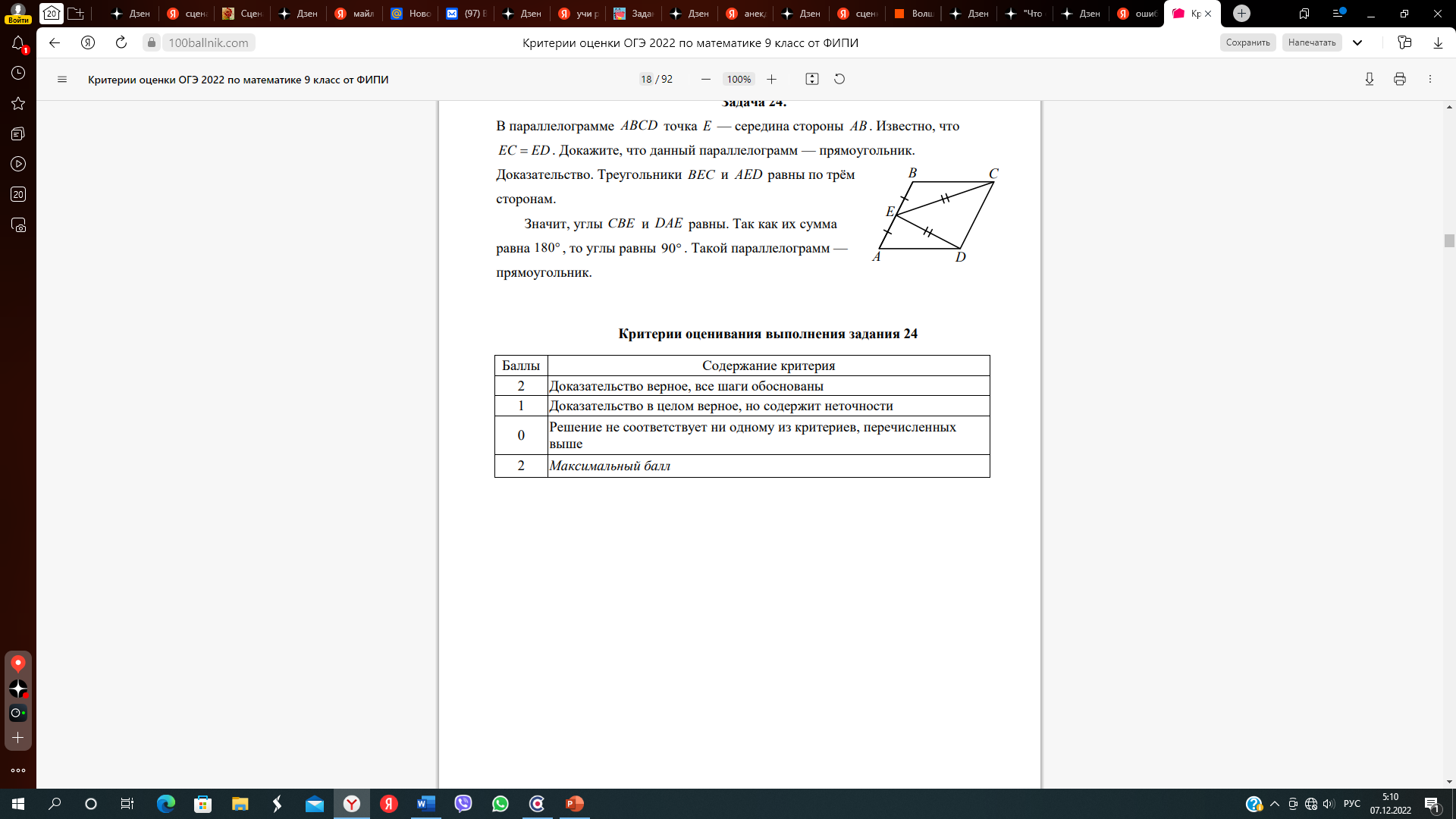 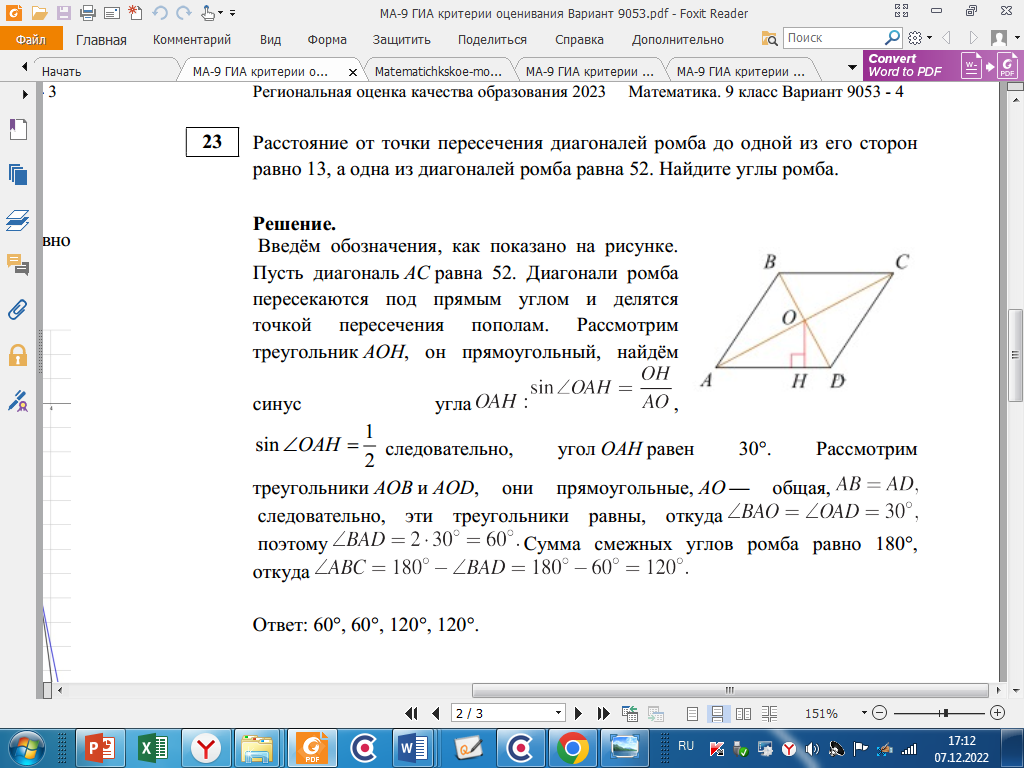 Если в решении нет упоминания о равенстве  противоположных углов ромба и в ответе указаны только 2 угла ромба, прилежащих к одной стороне, то оценка 1 балл
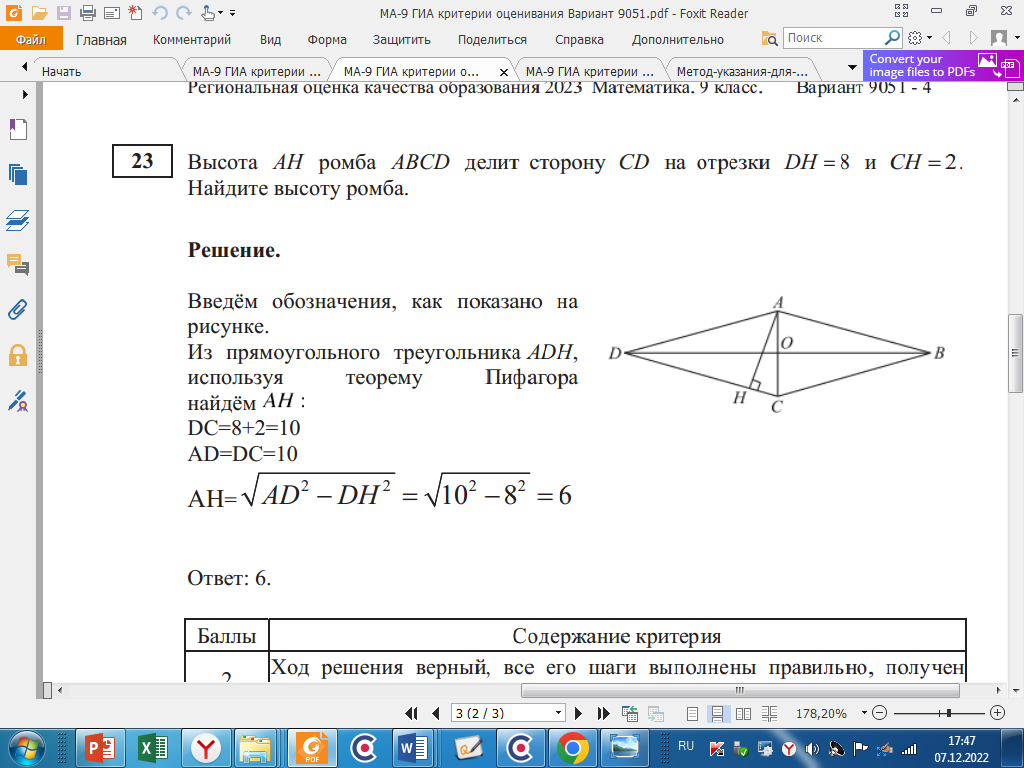 0 БАЛЛОВ 
Учащийся использует данные, которых нет в условии
Решение содержит более одной вычислительной ошибки
Учащийся решает  свою задачу: не учтен порядок расположения отрезков.(DH берет равным 2, а не 8)
Задание № 24
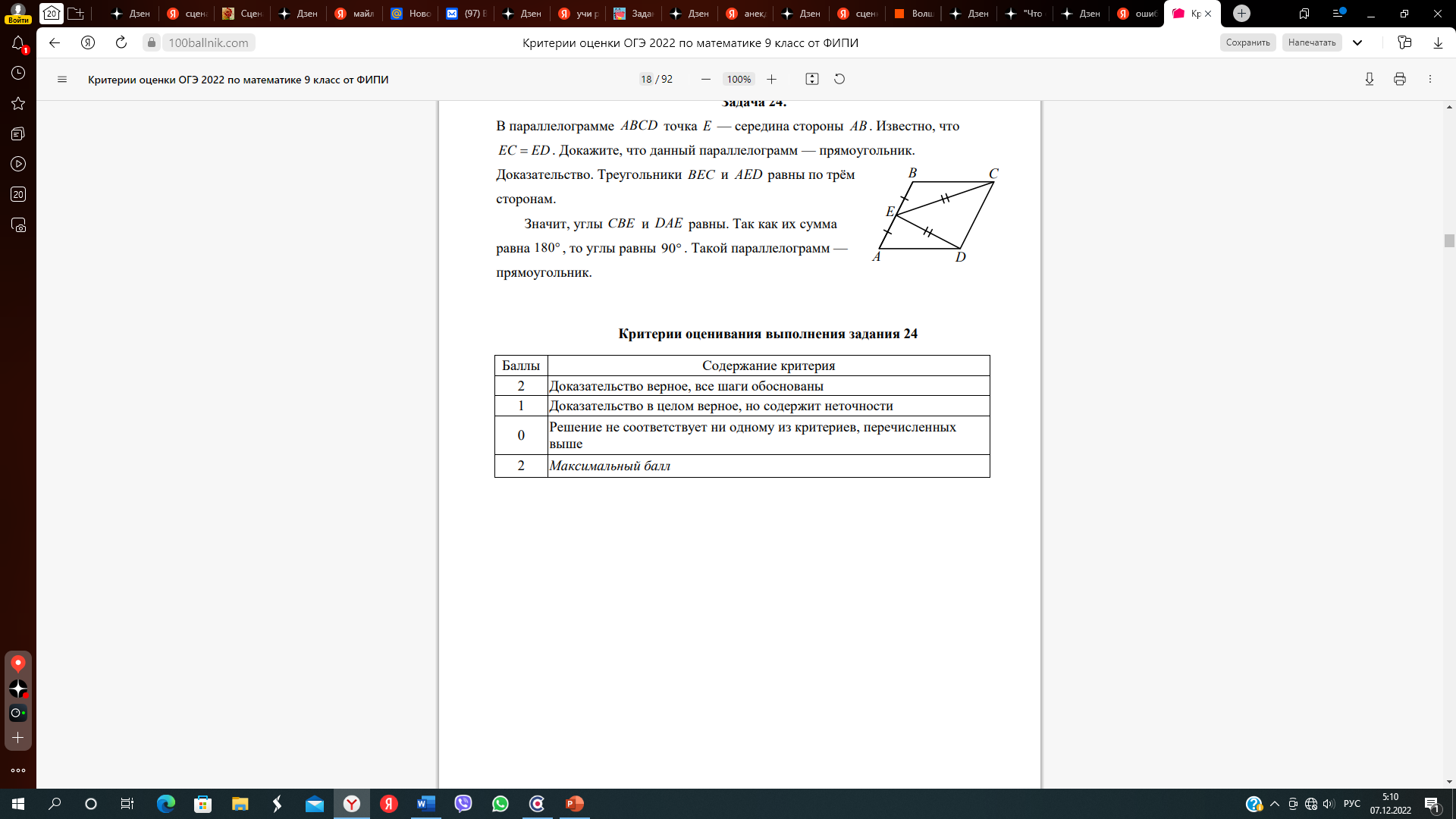 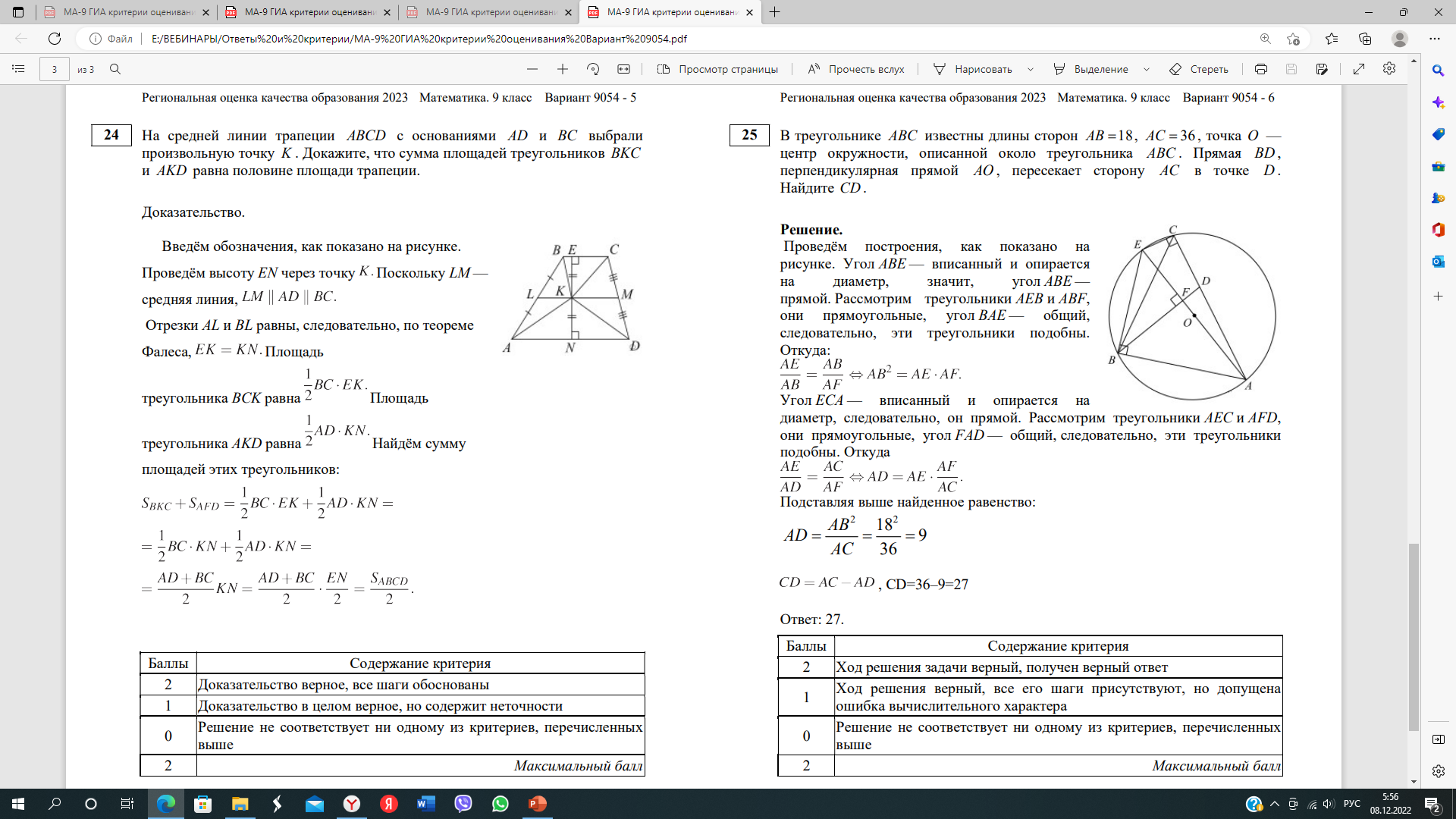 Наличие любого неверного утверждения в решении или доказательстве геометрической задачи ведёт к оцениванию в ноль баллов.
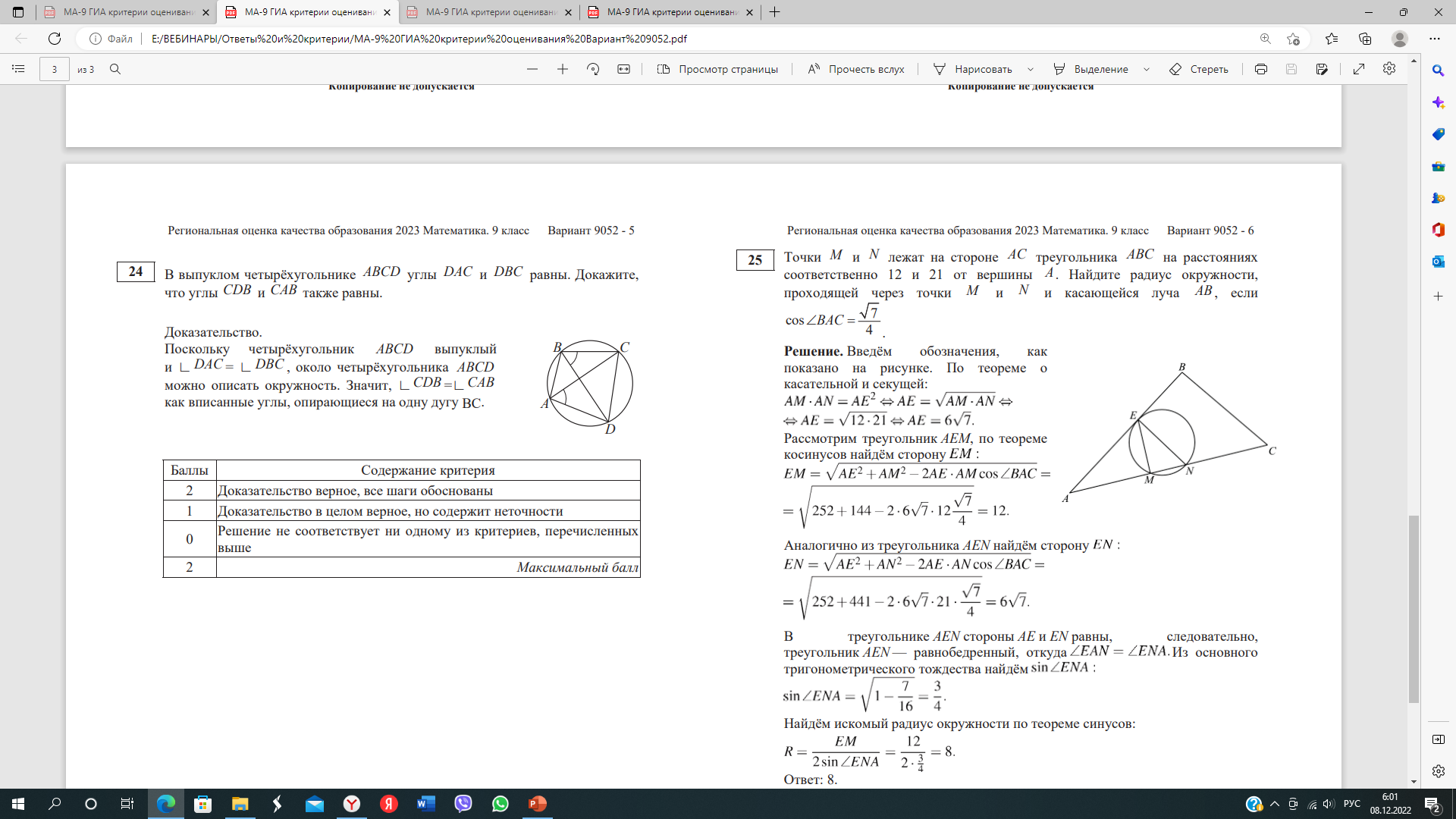 Если ученик в решении использует подобие треугольников, но не указывает по какому признаку они подобны, то 1 балл.
В данном решении воспользовались теоремой: если отрезок  СD  виден из точек A и B, лежащих по одну сторону от прямой CD, под одним и тем же углом, то точки А, В, С, D лежат на одной окружности (см. рис.). А тогда ∠CDВ = ∠CAВ как вписанные углы, опирающиеся на одну дугу CВ. Что и требовалось доказать.
Ученик мог решить данную задачу через подобие треугольников.
Задание № 25
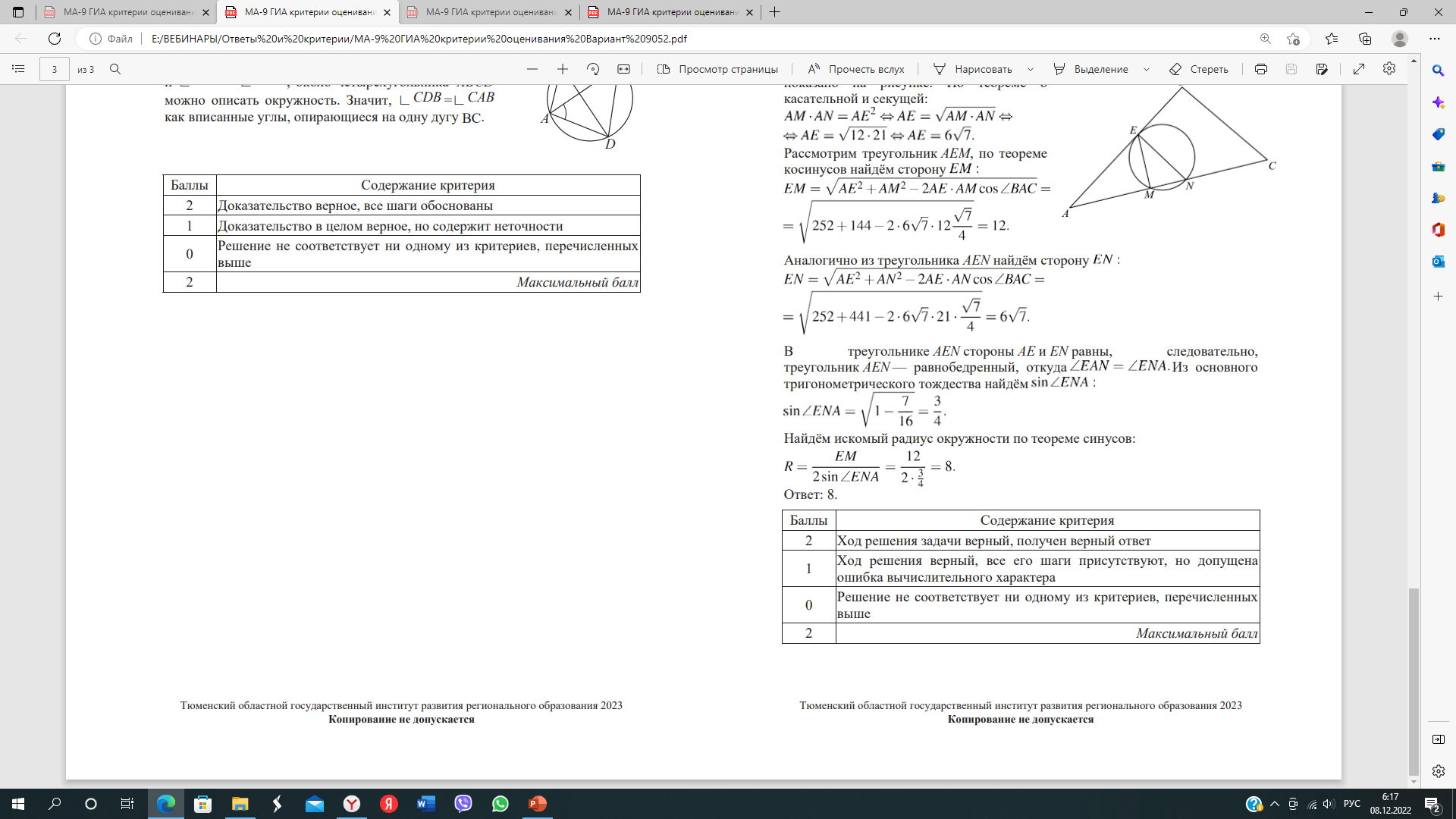 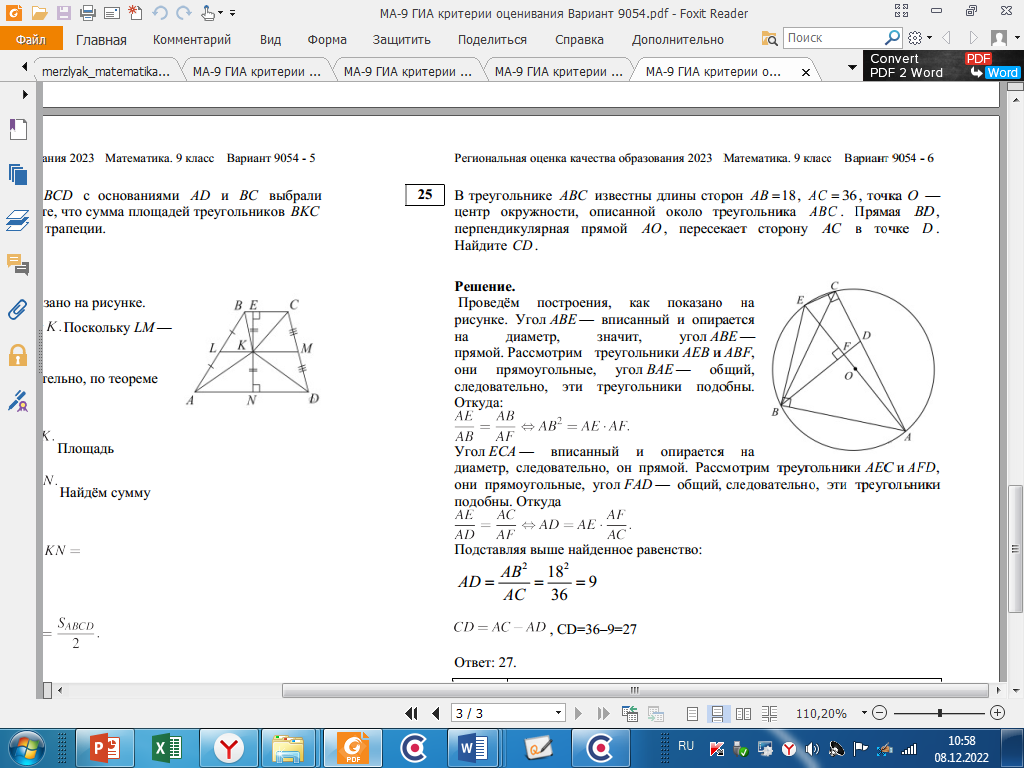 Наличие любого неверного утверждения в решении или доказательстве геометрической задачи ведёт к оцениванию в ноль баллов.
все компоненты найдены, но не получен итоговый результат. 1балл